Aquaculture system
Cherie lulu shimris| cataliana puello|
   uzi rabia| ozge tektas | Group no.16
Recirculating Aquaculture Systems
Recirculating aquaculture systems are systems in which aquatic organisms are cultured in water which is serially reconditioned and reused.
      
      WHY?
      Conserves water
      Permits high density culture in locations where space and or water are limiting
      Minimizes volume of effluent, facilitating waste recovery
      Allows for increased control over the culture environment, especially indoors
      Improved biosecurity
      Environmentally sustainable
GENERAL IDEA
Culture Tank Effluent
High concentrations of suspended
	and dissolved solids
High ammonia levels
High concentration of CO2
Low levels of dissolved oxygen
SYSTEM COMPONENTS
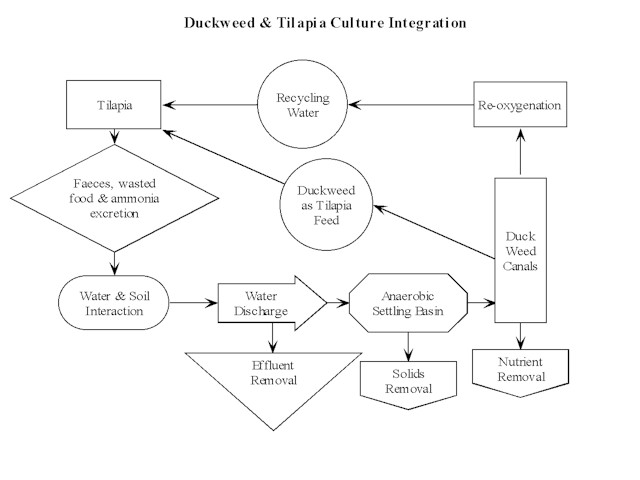 Classification of culture systems
Temperature                                                               Salinity

Impacts the rates of chemical and biological 
process at the most fundamental level
 Affects:  bacterial growth, 
respiration, nitrification efficiency
Cool-water species:  below 20º C
Warm-water species:  above 20º C
Affects the oxygen saturation level
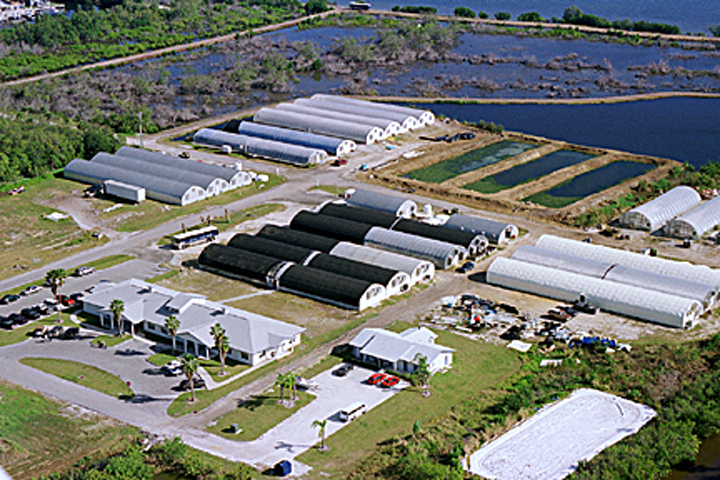 LEVEL OF NUTRIENT ENRICHMENTS
MESOTROPHIC
Some deterioration in aesthetics
Water quality at safe levels
Dissolved Oxygen- above 5 mg/L
TAN & Nitrite – less than 1mg-N/L
Total suspended solids – less than 15 mg/L
OLIGOTROPHIC
Excellent water quality
Very Clear
Used in display aquaria
Most frequently used for breeding purposes
Some species are kept in these conditions all of their lives, while others for a period of time
EUTROPHIC
Dissolved oxygen levels- economic optimum level
Ammonia & Nitrite – less than 2mg-N/L
Water quality – marginal
Species evolved under similar natural conditions prosper in these conditions
INTEGRATED SYSTEM
An assembly of components that creates an artificial environment suitable for production, breeding or display of aquatic animals
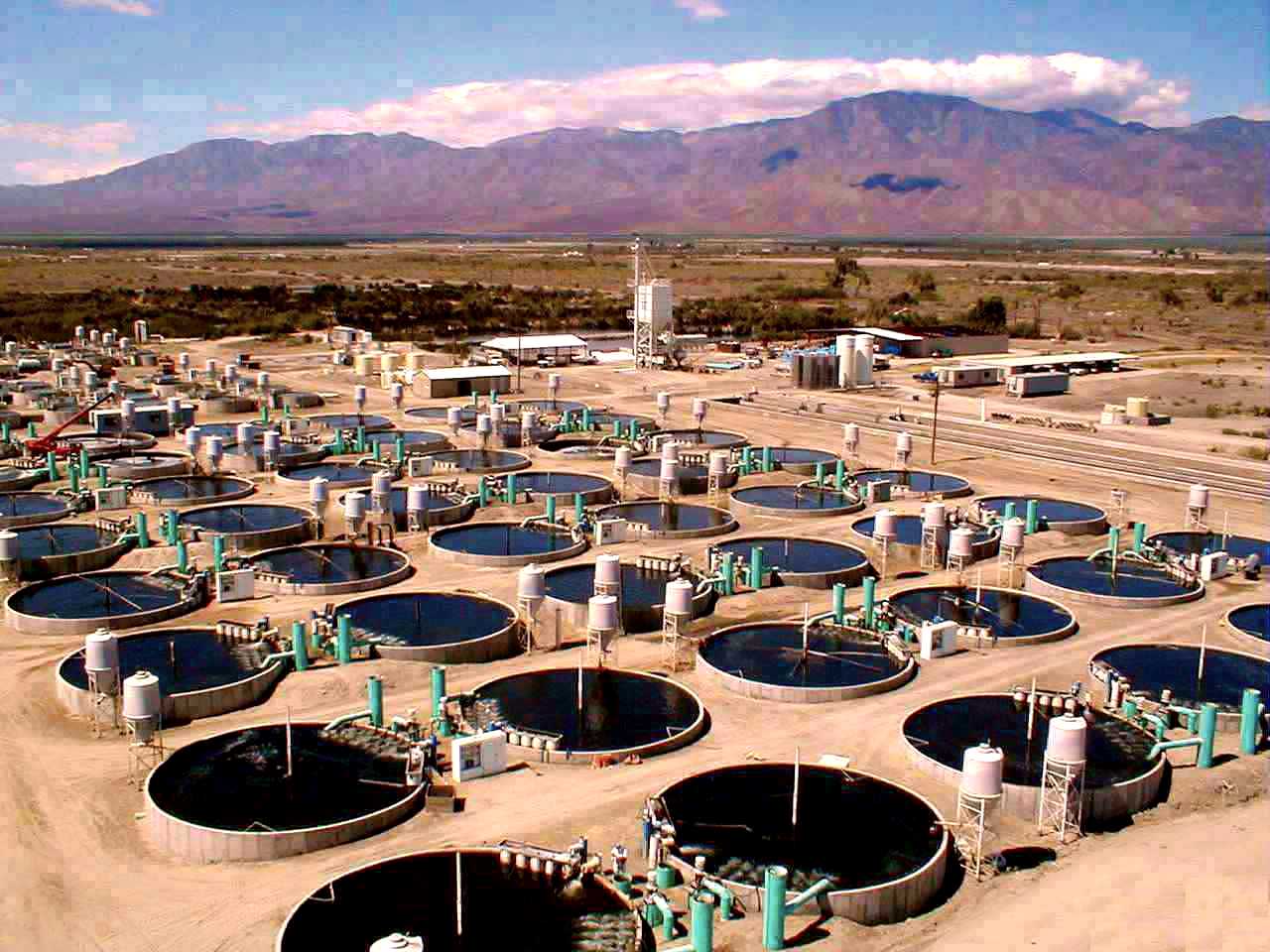 INDOOR SYSTEM
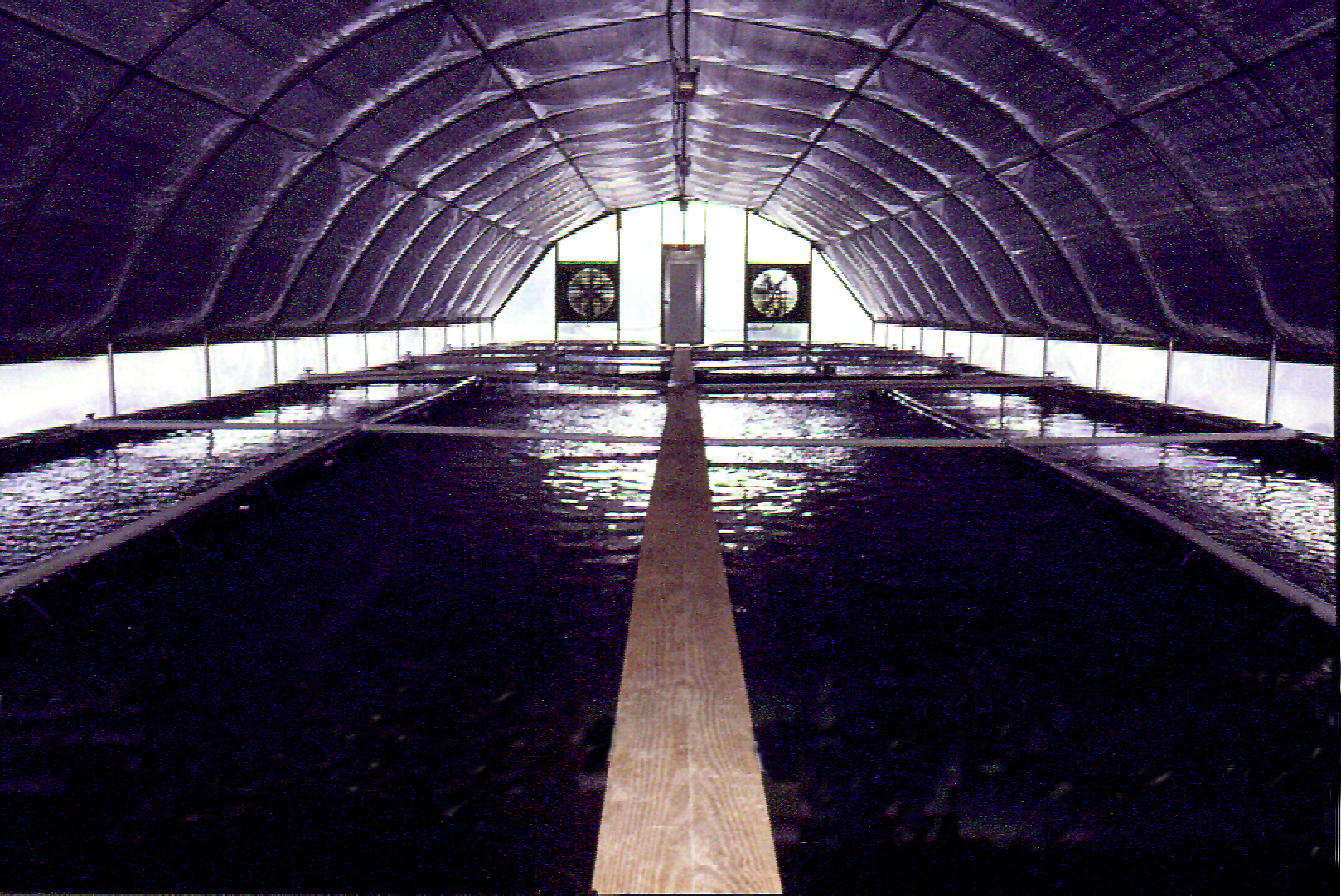